South-South Cooperation for Harnessing 		Digitalization for Africa’s 				Industrialization
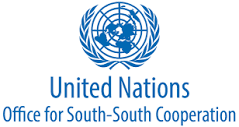 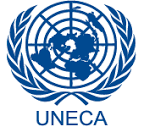 By
Hany Besada, PhD
Senior Research Advisor
United Nations Office for South-South Cooperation
Revisiting Industrialization in Africa and the Potential Role of Digitalization and South-South Cooperation
Africa’s structural transformation has long been advocated for with industrialization as the key strategy to increased productivity, improved economic efficiency across different sectors, revenue generation, private sector development support, employment creation, and value-chain development. 
 Digitalization has the potentials to change the narrative of weak industrial development based on manufacturing, if soft and hard infrastructure deficits, human capital skills constraints, and a poor business enabling environment can be addressed.
Digitalization in Africa has the challenges of poor implementation of industrial policies, lack of investments in technological upgrades, inadequate willingness to engage in industrial policy experimentation and lack of feedback systems used in most Asian countries.
 Nonetheless, recent decades have seen significant improvements in aspects of governance in industrial policy across African countries like in Ethiopia, Ghana, etc.
The South-South Cooperation offers technical support through knowledge exchange as well as the coordination of policies and development strategies. Also the cooperative agreements provide opportunities for technological advancements, Examples Belt and Road Initiative’s (BRI), Information Silk Road driven by China’s tech giants (Huawei and ZTE), etc
Determinants of Fourth Industrial Revolution in Africa
Through the adoption of technology, a fourth industrial revolution is possible in Africa despite being categorized as low-income countries and are least developed in all aspects of well-being. 
 With new digital technologies there will be opportunities for African countries to build new industries, deliver better health, education, and other government services, improve markets, and, in general, enhance peoples’ lives. 
What determines the success or failure of digital technology is not only the technology but rather how prepared countries are for technological change and how they use this technology.
Thus, govt should make investments in basic digital infrastructure and ‘soft’ investments in people including exploiting the South-South Corporation opportunities and develop integrated digital strategies within the African countries. Other investments include physical infrastructures, like the electricity and internet access, foundational digital systems like the digital ID and finance, etc
Making Policies, laws and regulations for digital inclusion for all which covers improving the affordability of services, adopting services for the marginalized, and overcoming gender norms. 
 Setting up partnerships involving all relevant government stakeholders, and collaborate with other governments. 
Other determinants include technical interoperability i.e. connectivity between information and communication technology applications
 Political interoperability  – that is, line ministries talking to and working together with other line ministries both domestically and in other developing countries, and governments engaging with  stakeholders from the private sector and civil society to ensure that the maximum benefits can be delivered across the whole of the economy and society
The State of Digitalisation in Africa and Africa’s Own Digital Innovations
As at 2018, Africa was the world’s second-largest mobile phone market, internet penetration across Africa has increased tenfold since the early 2000s, compared with a threefold increase in the rest of the world (IMF, 2020a).
 Mobile money transactions as a share of GDP are roughly 25 per cent, compared to just 5 per cent in the rest of the world.
 E-commerce sales have, in the last five years, grown from USD 160 million to USD 570 million, while the export of professional and IT services delivered electronically rose from 16,784 million in 2014 to 21,038 million in 2018 (AUC/OECD, 2021).
COVID-19 has heightened the need for digital work, products and services as these increasingly have become the mainstay for businesses, educational institutions, and families.
 In terms of Africa’s own digital innovation, there is a proliferation of ICT development clusters, such as iHub and NaiLab (Kenya); Hive CoLab and AppLab (Uganda); Activspaces (Cameroon); BantaLabs (Senegal), or infoDev’s mLabs in Kenya and South Africa, are proof of the new environment of collaboration, training, application, content development and pre-incubation of firms taking place. 
Africa currently boasts of an estimated 643 active tech hubs.
South-South Cooperation and  Digitalization in Africa
SSC is a framework in which developing countries come together to explore solutions to their development challenges from multiple dimensions.
 SSC has impact on African digitalization through partnerships with the BRICS group, the MINT and CIVETS groups. Other groups are IBSA, IAFS and FOCAC
 Through the SSC China’s telecommunication giants, Huawei and Zhongxing Telecommunications Equipment Corporation (ZTE) has prominent presence in the African digitalization through the twin principles of win-win and non-interference. 
Digitalisation, from development point of view, requires an appropriate policy and institutional framework, and the expectation to contribute to human capital development.
China-Africa relations with respect to digitalisation, does not address Africa’s continuing and “deepening structural dependency in the informationalized global economy” .
 Thus, African governments must address oligopolist markets structures as part of a new policy and institutional agenda and invest in human capital endeavours to maximize digitalization opportunities.
Digitalization for Industrialization –Sector Specific
The Agro-Processing and Commodity-Based Value-Chains 
African agriculture is primarily subsistence-driven, employs inadequate use of modern technologies, and is poorly integrated with other sectors, such as manufacturing and markets. Africa is also battling climate change impacts, resulting in agricultural losses amounting to 2-7 per cent of GDP. Other challenges include unpredictable weather conditions and climate change risks and increased loss of soil fertility
 Agro-industry in Africa is plagued by numerous challenges, most of which are country-specific, subsector, and product category, including; lack of access to infrastructure (roads and railways, energy, water, and communication), lack of access to finance, lack of enabling regulatory environment, lack of access to regional markets due to low intra-African trade
 Agro-industrialisation is a formidable strategy where the current structure of smallholder agriculture shifts toward fewer and larger farms through mechanization.
Data for Agric (D4Ag)
D4Ag is more than information communications technologies for agriculture (ICT4Ag). D4Ag moves away from promoting information and communication technologies to enabling the power of data and its associated business services to transform agriculture. 
 The opportunities for harnessing digitalization and South-South cooperation for agro-industrialization in Africa is huge. Industry 4.0 is being considered as an opportunity to improve productivity, including farm productivity through automation and optimization.
Transport and Logistics
Financial services logistics and transportation industries are among the key sectors in Africa that have relatively large amounts of data and high propensities for digitalization. 
Much of Africa’s railway networks are outdated and under-maintained due to historical legacies, the 64 seaports are poorly equipped, uneconomically operated, plagued by long processing times, and poor ship handling measures.
 The African Continental Free Trade Area (AfCFTA) which creates a single market has the potential for unlocking and strengthening the logistics and transport sector.
Digitalization on the logistics sector has made significant impact like enhancing the efficiency of customs and border management clearance, creation of electronic single windows systems (in Rwanda, Ghana, Senegal), implementation of one-stop border posts in the East Africa Community to facilitate intra-regional trade, creation of Uber App where over 10,000 drivers were using the App with an attraction of international funding of over $20 million from investors such as Goldman Sachs as well as working capital of around $10 million from commercial banks in Nigeria. 
In terms of policy, the Sub-Saharan Africa Transport Policy Programme (SSATP) has created networks of specialists in transport-related fields and brought together decision-makers and stakeholders to develop transport policy.
This policy addresses the issues of customs regulations and laws, administrative procedures for facilitating the clearance of goods, as well as the creation of trade finance mechanisms.
Despite the challenges faced in digitalization processes in Africa, the continent has achieved a lot especially through leveraging on the South-South cooperation through policy frameworks and strengthening governance.
Harnessing Digitalisation for Africa’s Industrialisation: The Case of Ethiopia
With more than 112 million people in 2019, Ethiopia is the second most populous nation in Africa. Ethiopia has been among the fastest-growing economies in Africa since 2003.
 Ethiopia imitated the Asian model of economic transformation by building industrial parks which are believed to be conduits of transforming the industrialisation agenda.
 The country has made significant progress in the past few years on Internet connectivity,  mobile coverage (95% across where the population is living and 83% of total land), broadband subscription, etc.
 AI developments in Ethiopia have taken a different route as compared to other African countries. AI in the country started by small start-up companies working privately which resulted in various AI-focused start-ups in Ethiopia. The most prominent include ICog Lab, EthioCloud, IceAddis, EthioRobo robotics, Blue moon, and Gebeya.
SSC in the digital sector. Ethiopia’s improvement in broadband technologies in the last 10 years were largely the result of participation and investments by Chinese Multinational Businesses such as Huawei & ZTE by investing more than $1.6 billion in Ethiopian infrastructure.
 Ethiopian policymakers and the business environment should carefully consider whether the business environment is ready to be shaped by the unfolding technological innovation,  consider if the digital infrastructures are in place. This includes the development and readiness of both the human capital (e.g., skilled manpower) and physical infrastructure; and understand the  consequences (e.g. unemployment challenge) and opportunities that arise by disruptive technologies such as AI.
Recommendations for Digitalization in Africa
China has been a success story in terms of the development and use of the latest digital technologies in the Global South economies especially in AI.
 Brazil has developed itself as a key global power in agricultural technology (agtech) 1,125 agtech companies in 2019. Alice calculates farmers’ needs and provides real-time recommendations regarding seeds, fertilizers and other actions to be taken to maximize productivity. Solinftec was being used on more than 6.5 million hectares to monitor equipment.
Mexico’s new Fintech Law on regulatory and supervisory requirements are applied to banks and other financial institutions.
Despite these successes, the Global South economies face challenges in digitization is in the area of gender gap where majority of women do not have access to internet use, low quality infrastructures, which would make it difficult to deploy digital solutions,
 A large proportion of the population in the Global South lives in rural areas, which would make it difficult and costly to build infrastructures such as 5G networks, lack of AI talents such as machine learning engineers, lack of manpower needed in designing software, services, and other complex systems required for the industrialization, etc.
There is need for adequate public policies for digitization and industrialization initiatives.  African economies could take a lesson from successful economies especially in developing local digital solutions that could stimulate industrialization by increasing R&D spending. 
 Digitalization calls for comprehensive policy frameworks at both national and regional levels to address the complex issues that accompany this digital transformation. 
 Digital technologies are being increasingly used to address health, social, humanitarian, economic, and environmental problems facing Africa and other Global South economies. Among the most important lesson is that African economies must develop their own digital solutions and should rely less on foreign countries. 
 This is because, most of the solutions imported from other countries tend to have a low degree of usefulness and high costs in the African context. Thus, intensifying R&D activities and developing local digital manpower is key.
THANK YOU
Dr. Hany Besada, UNOSSC
Email: hany.besada@unossc.org